Figuur 1 - Model action learning
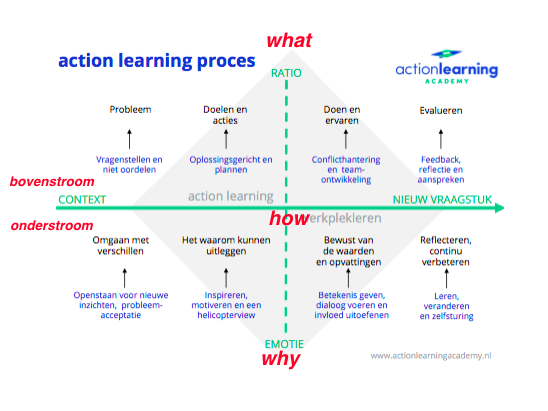 Stap 4
Stap 1
Stap 2
Stap 3
Figuur 2 - Kwaliteitscirkel van Deming
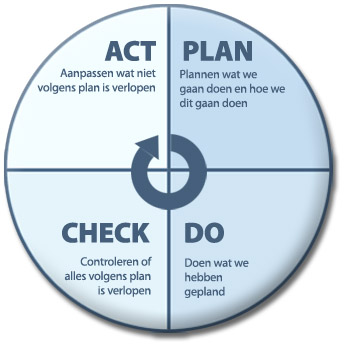 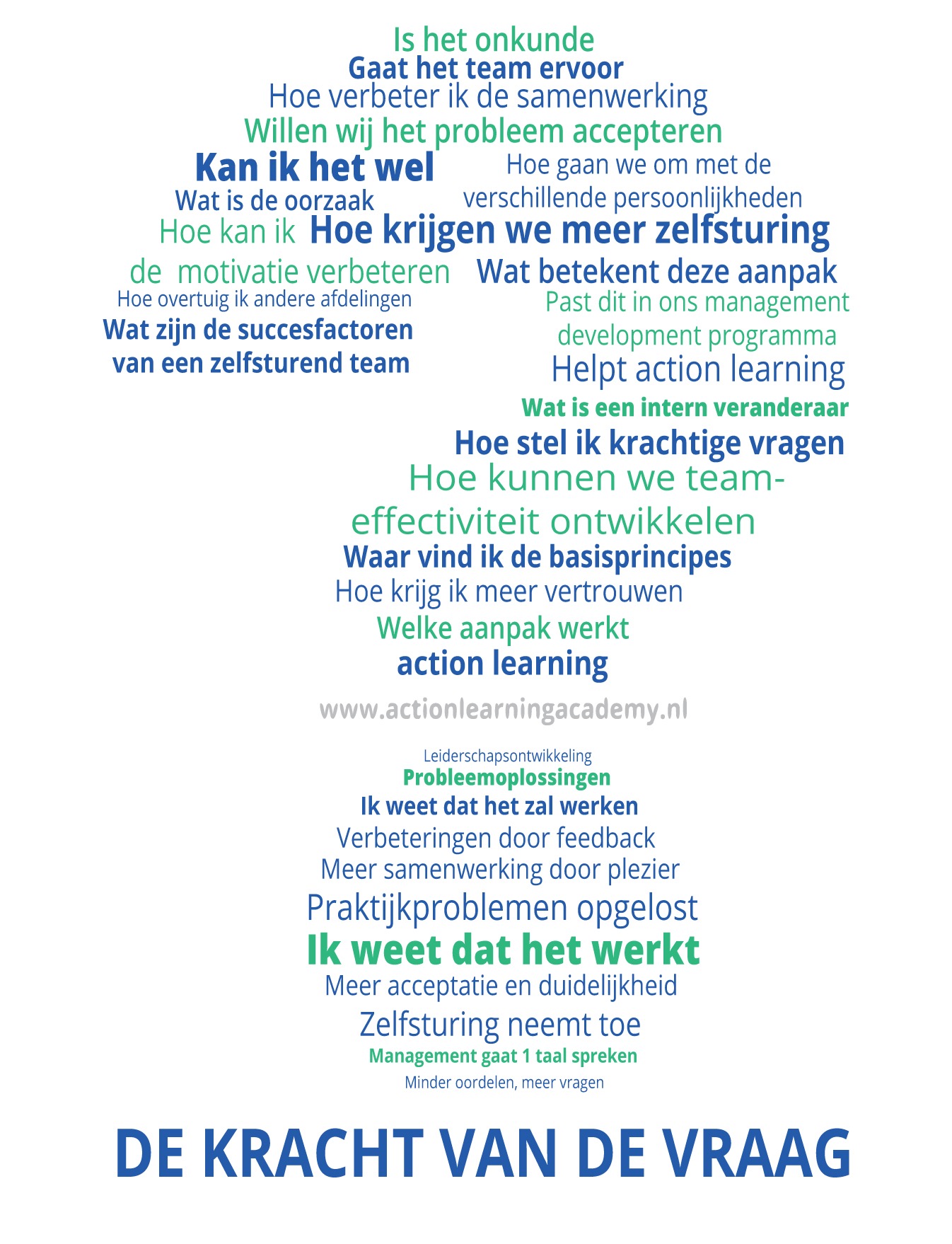 Figuur 3 – De kracht van de vraag
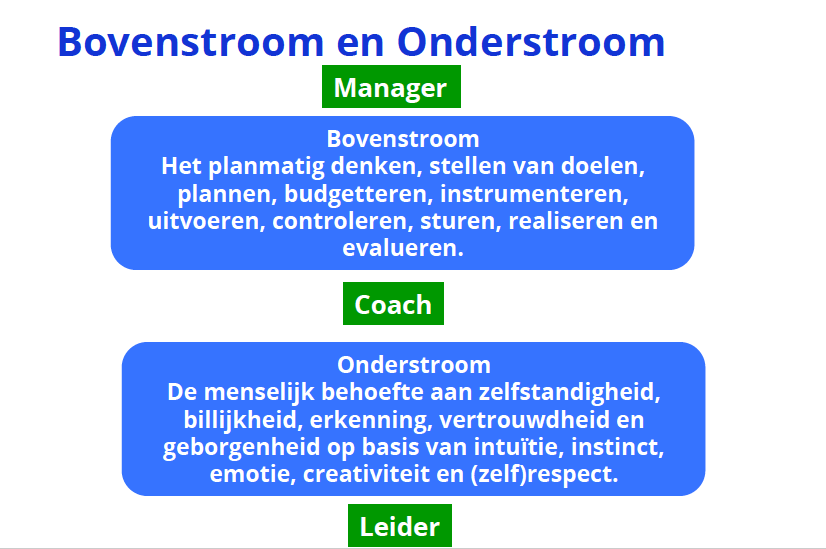 Doet de dingen goed
Verbindt
Onbespreekbare bespreekbaar maken
Doet de goede dingen